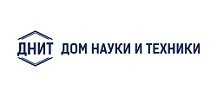 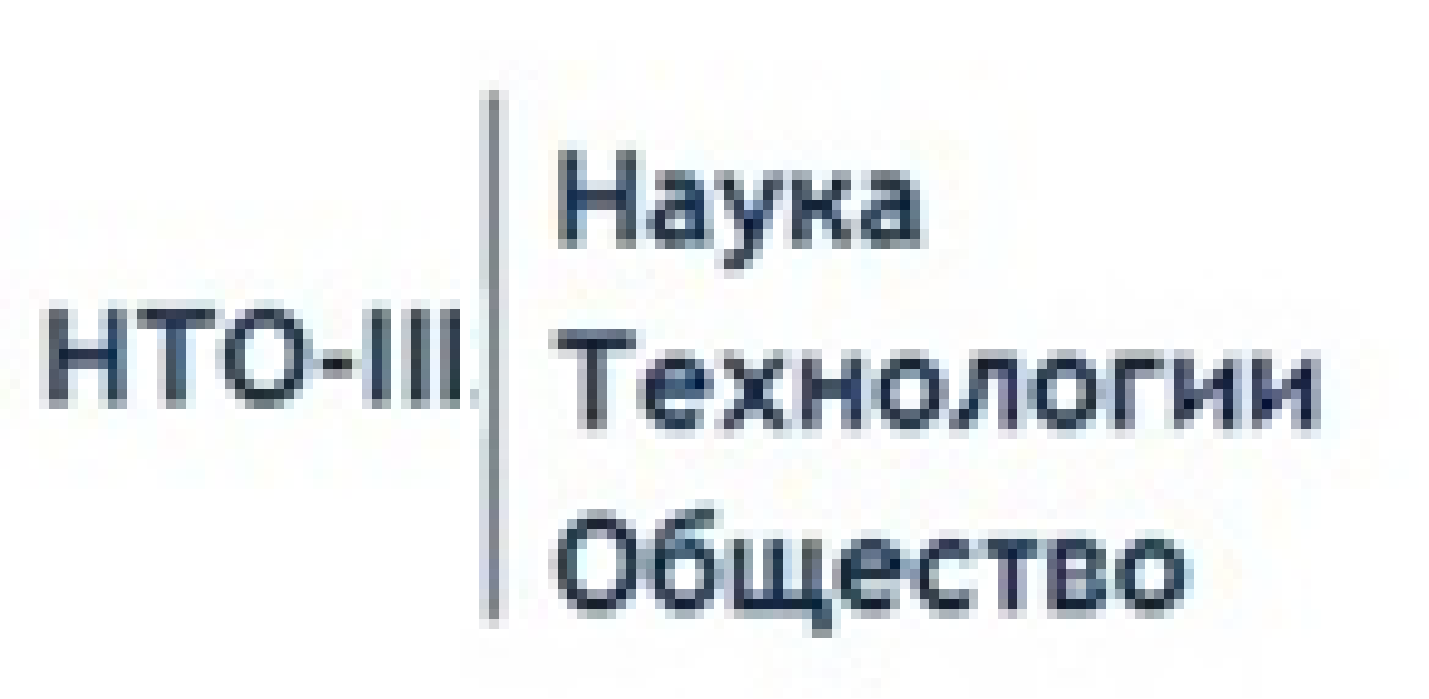 III Всероссийская научная конференция с международным участием "Наука, технологии, общество: Экологический инжиниринг в интересах устойчивого развития территорий" (НТО-III)
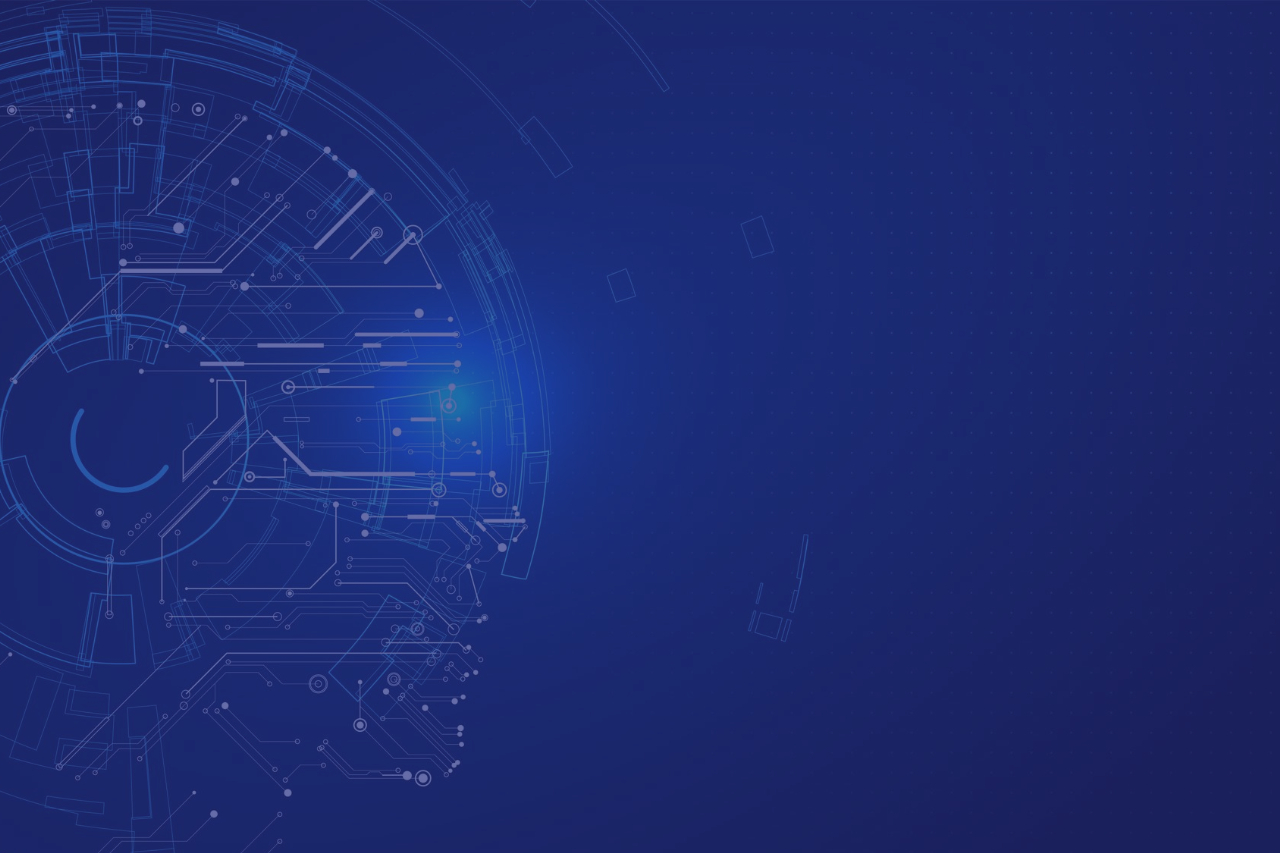 Всероссийская научная конференция
«Достижения науки и технологий-ДНиТ-2022»
«Минимизация углеродного следа с применением обнуляющих нейронных сетей»
Евгения Романовна Брюханова, д-р техн. наук Олеслав Александрович Антамошкин
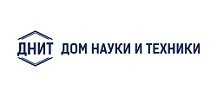 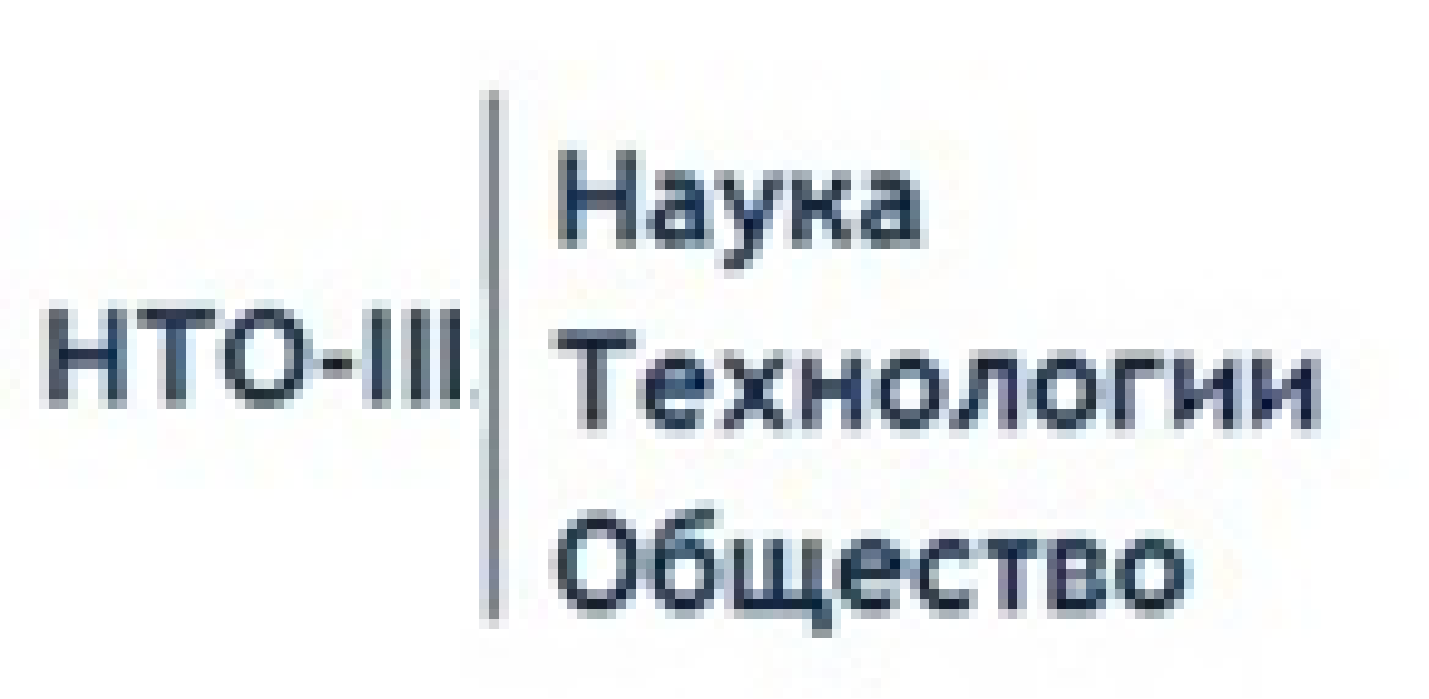 02
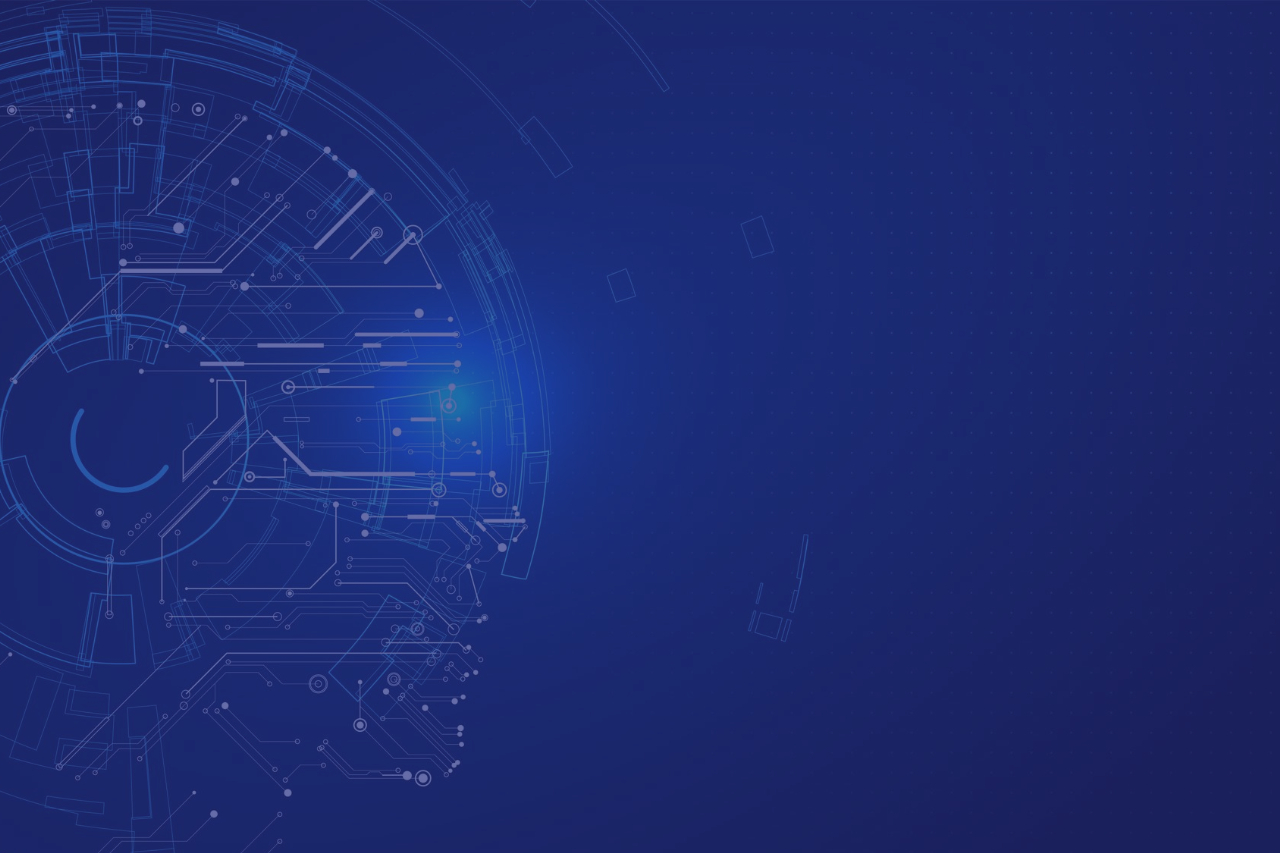 Разработать новый интегрированный подход с применением обнуляющих нейронных сетей (ZNN) для минимизации углеродного седа

Адаптировать модель системного подхода для сокращения углеродного следа, разработанного авторами Цян Суа, Вэй Яна и Яову Лю.

Программно реализовать в среде Matlab для проведения численного эксперемента.
Постановка задачи
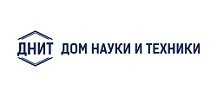 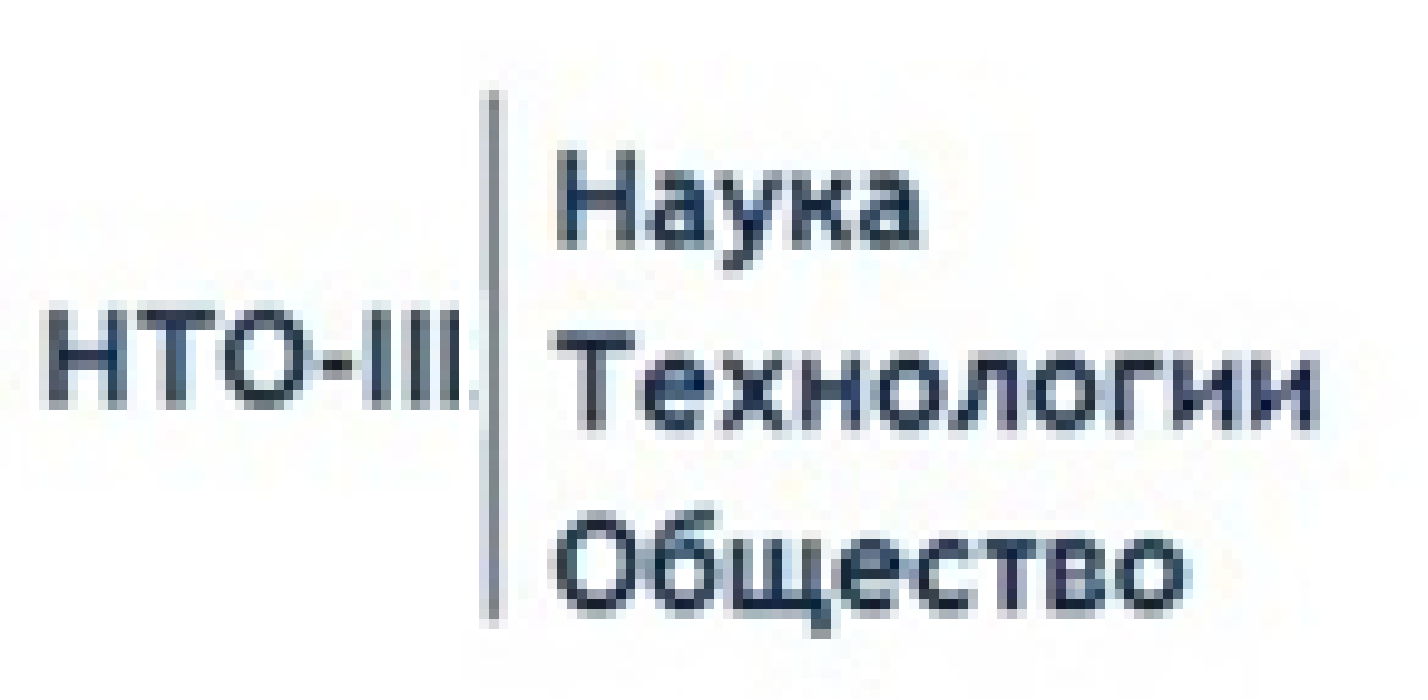 02
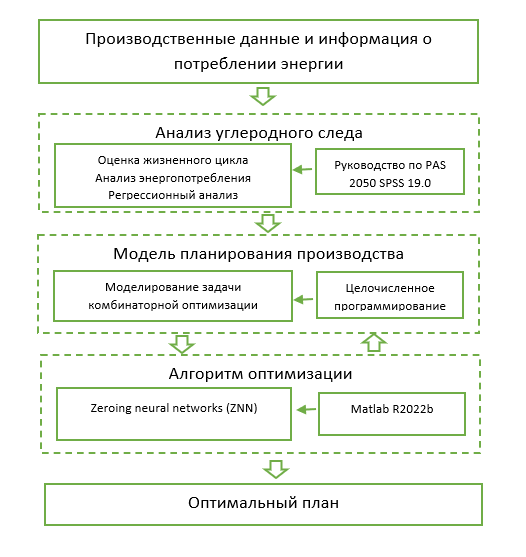 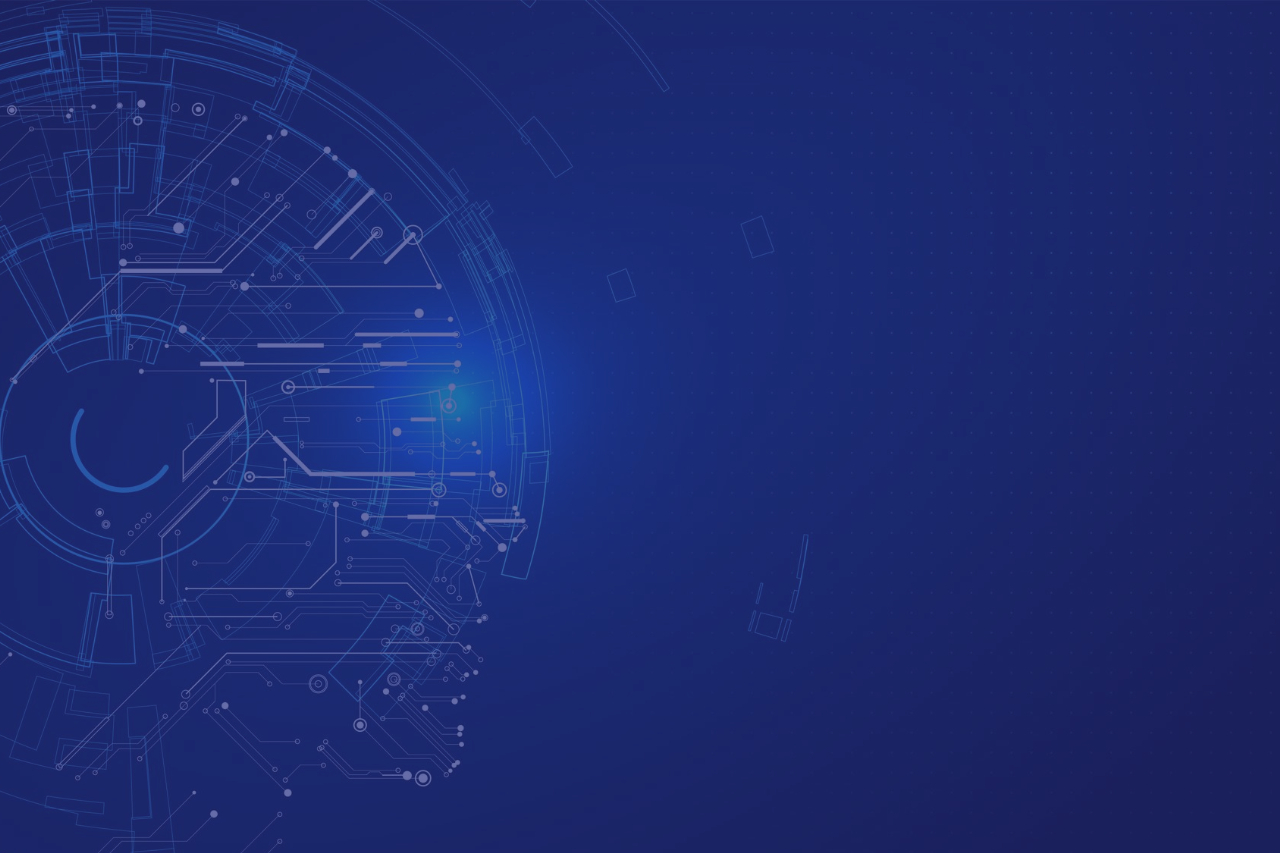 Методы решения
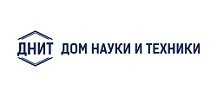 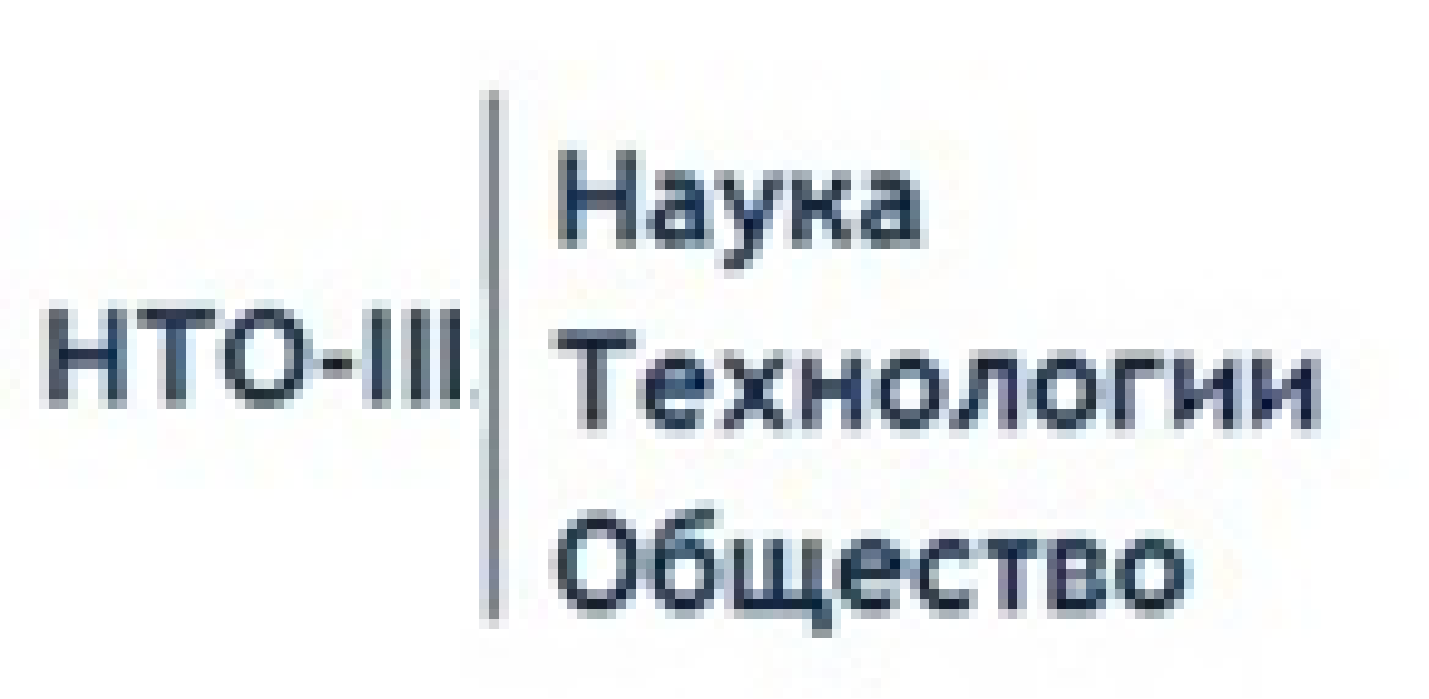 02
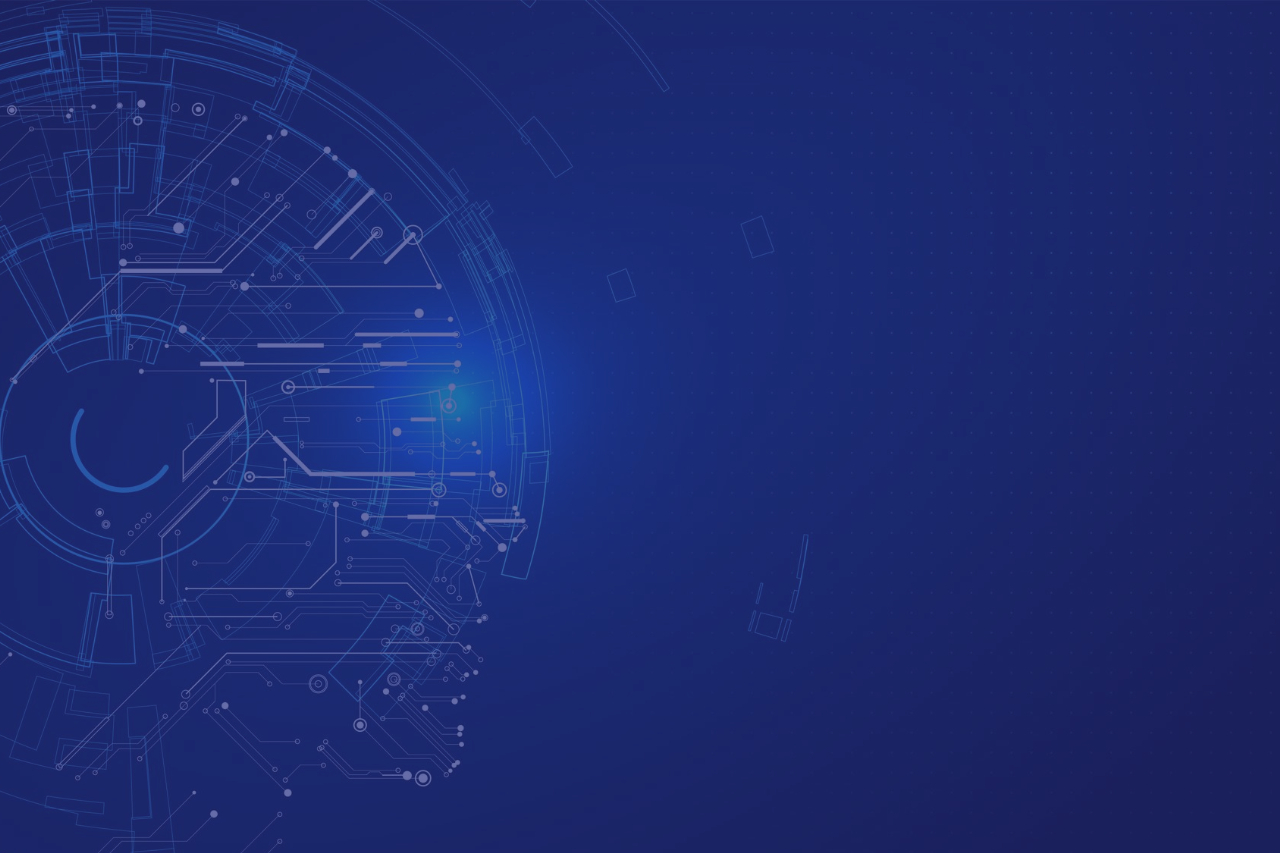 Новый подход оптимизации энергопотребления на основе использования обнуляющих нейронных сетей, который позволяет:
1. Планировать производство.
2. Получить хорошее решение практической задачи в короткие сроки.
3. Улучшить энергетическую эффективность и снизить выбросы углерода.
Выводы
Результаты, внедрение
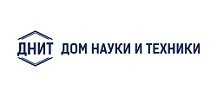 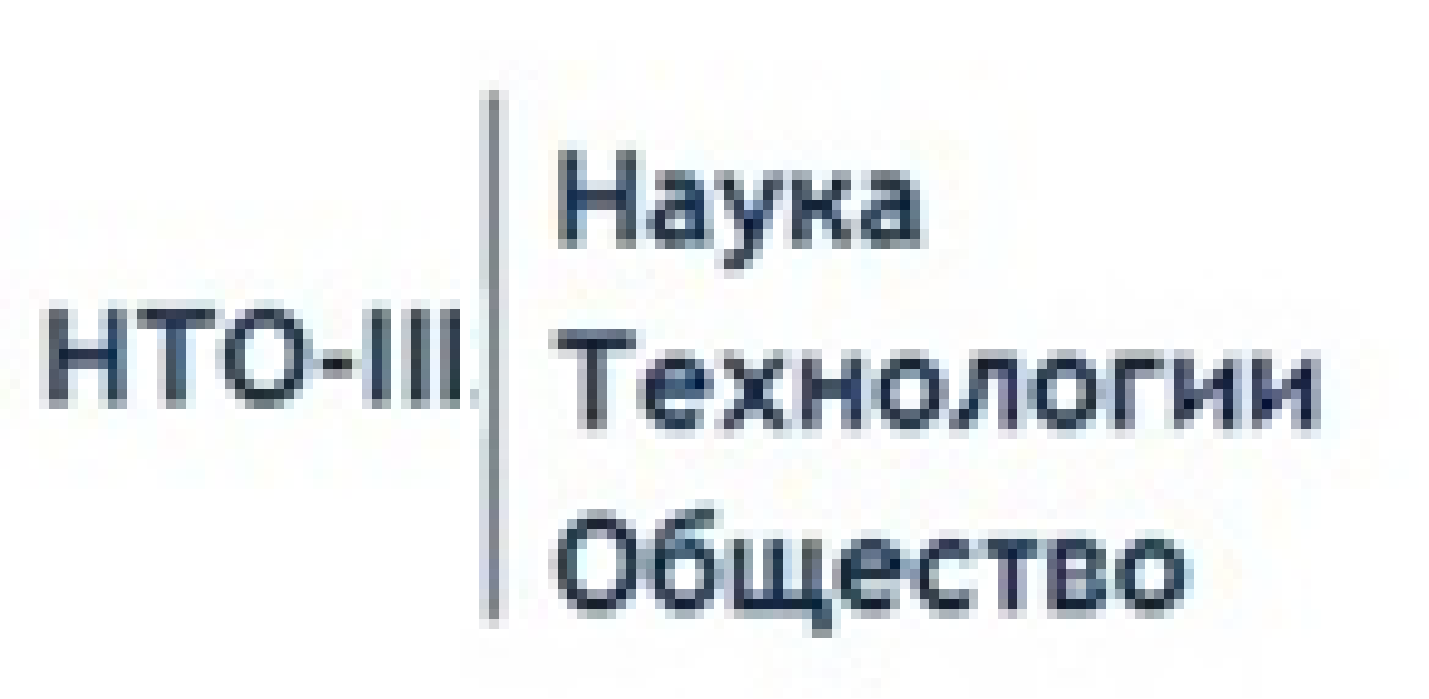 III Всероссийская научная конференция с международным участием "Наука, технологии, общество: Экологический инжиниринг в интересах устойчивого развития территорий" (НТО-III)
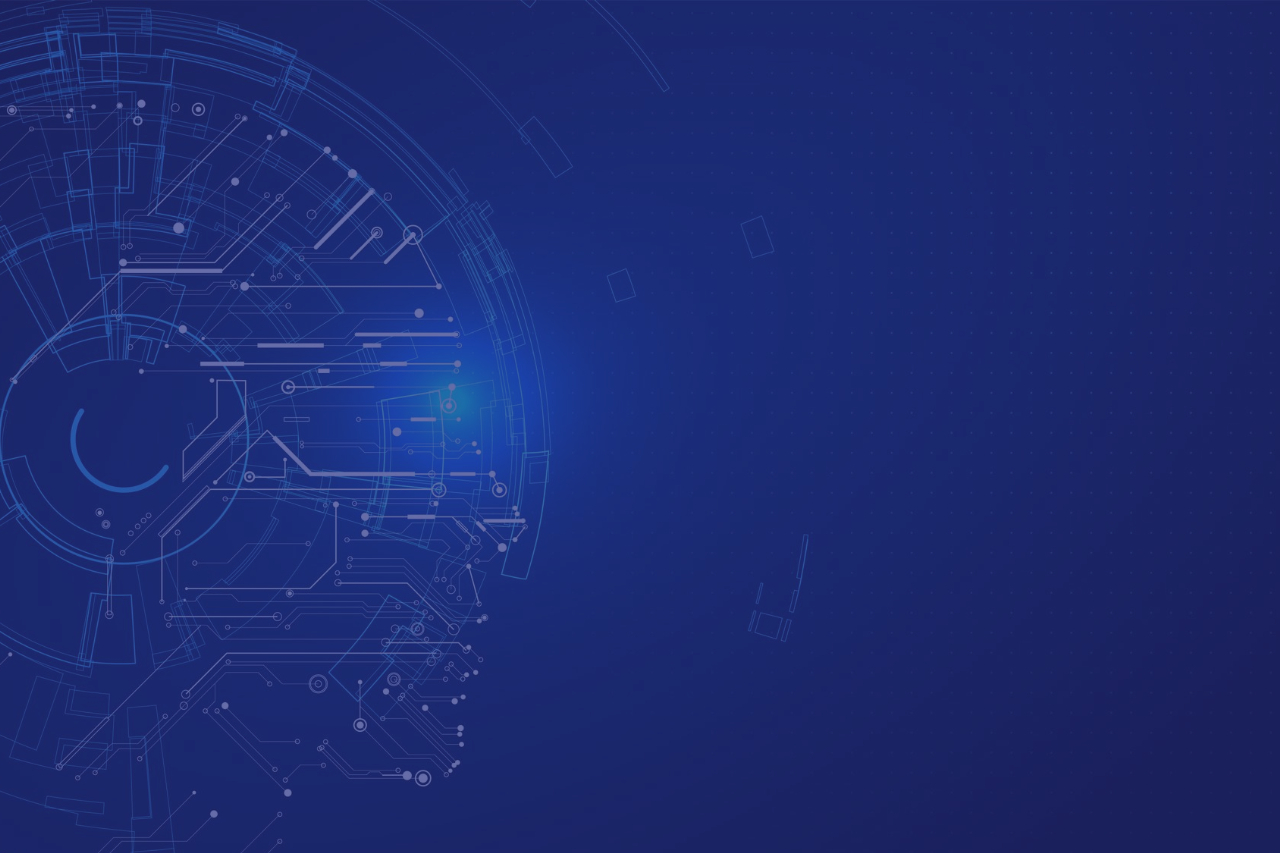 КОНТАКТЫ
Евгения Романовна Брюханова, 
д-р техн.наук Олеслав Александрович Антамошкин

Сибирский федеральный университет/Сибирский государственный университет науки и технологий имени академика М. Ф. Решетнёва

E-mail: evgbryuhanova@gmail.com